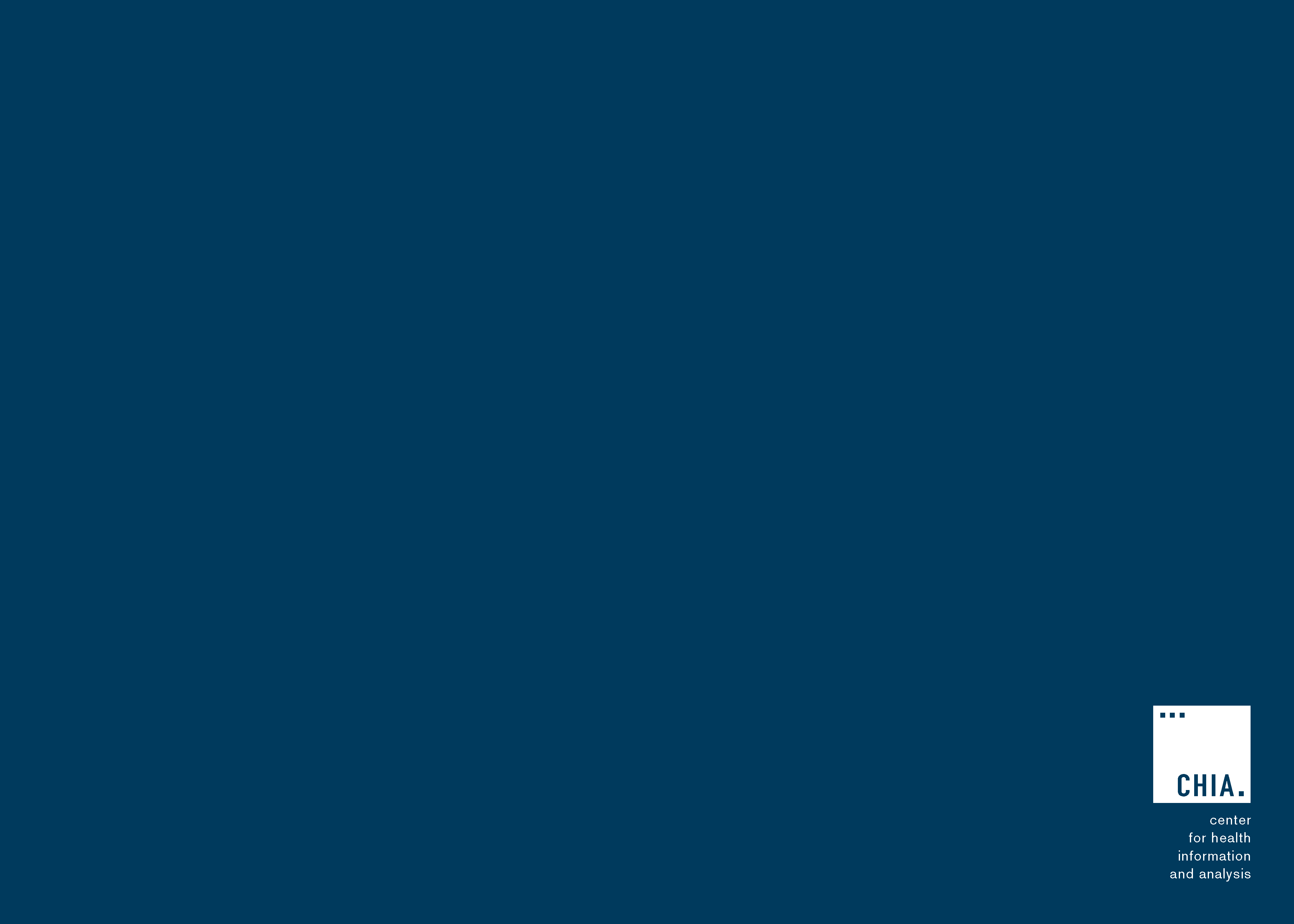 Massachusetts All-Payer Claims Database:Technical Assistance Group (TAG)
March 20, 2018
Agenda
APCD Intake Notes

Housekeeping Items

TME, APM, RP Reporting

Annual Premiums Data Request

Questions
APCD Intake - Compliance
By end of March 2018 – production files through February 2018 are due at CHIA

Any outstanding files for 2017 need to be submitted ASAP as we are preparing for year end reports.
APCD Intake - Changes for ACOs
Product Line of Business (PR004) / Insurance Type Code/Product (ME003, MC003, PC003, DC003) will have  ‘30’ for  ACO-MassHealth and ‘31’ for  ACO-Commercial added as lookup table values.
ACO-MassHealth – any ACO business that covers a MassHealth member
ACO-Commercial – placeholder for now
Product ID Number for each ACO Partnership Plan – populated in PR001, ME040, MC079, PC056, DC042. Carriers will provide a crosswalk for the Product ID Number to the ACO Plan Name and CHIA will maintain the lookup table.
Housekeeping Items
DOI Reporting:
Q4 2017 HMO Membership report – responses due by 4/19

CY 2017 Annual Membership report – under internal review. Liaisons should be sending this week to select carriers.
Payer Data Reporting: TME, APM, RP
Deadlines
6
Annual Premiums 
Data Request
2018 Annual Premiums Data Request
The finalized Data Submission Manual and Reporting Workbook were emailed to payer representatives last week.

Materials are also available for download from CHIA’s website at http://www.chiamass.gov/information-for-data-submitters-premiums-data/.
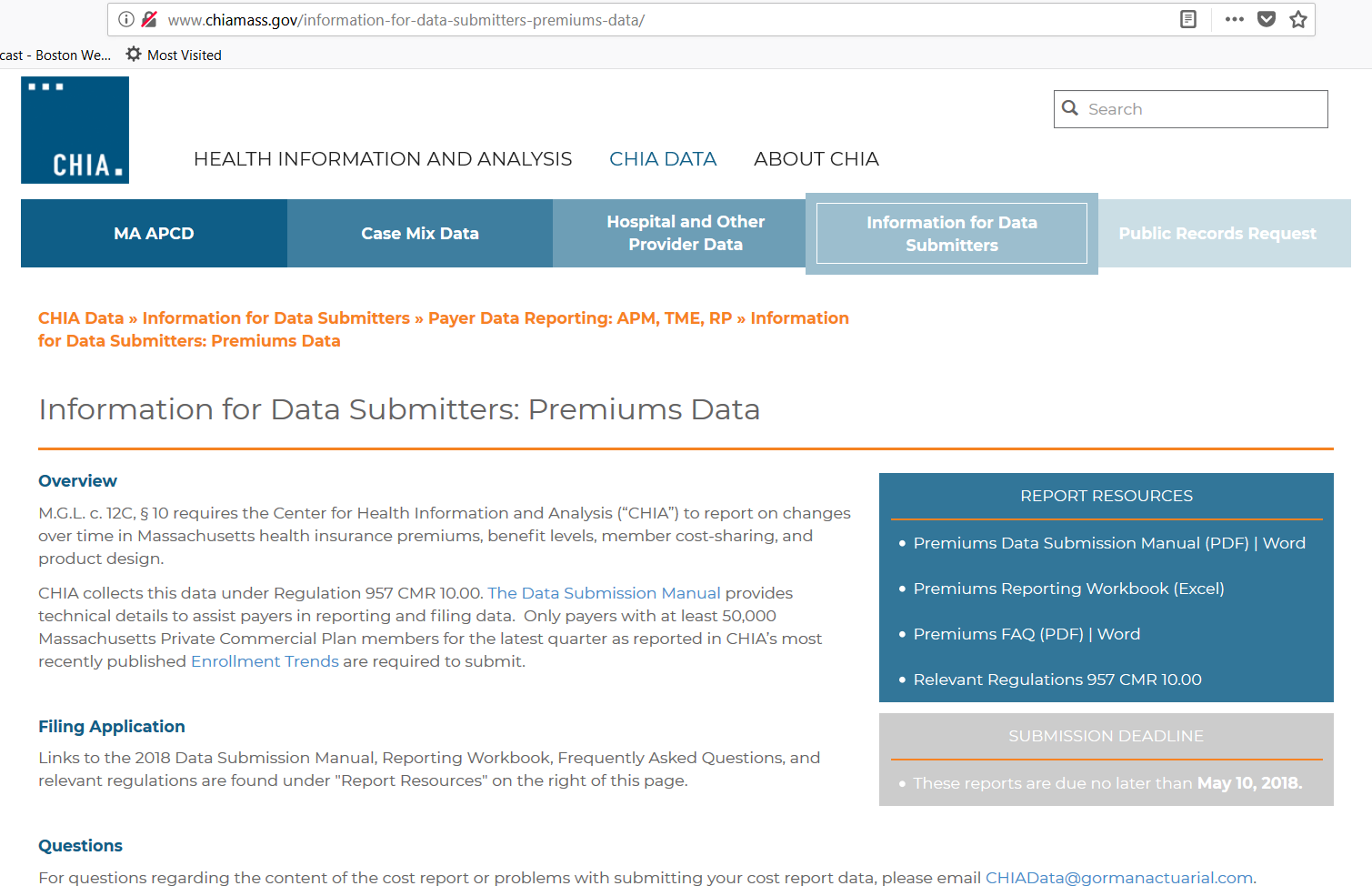 Updated Tab D: Member Months by SIC Code
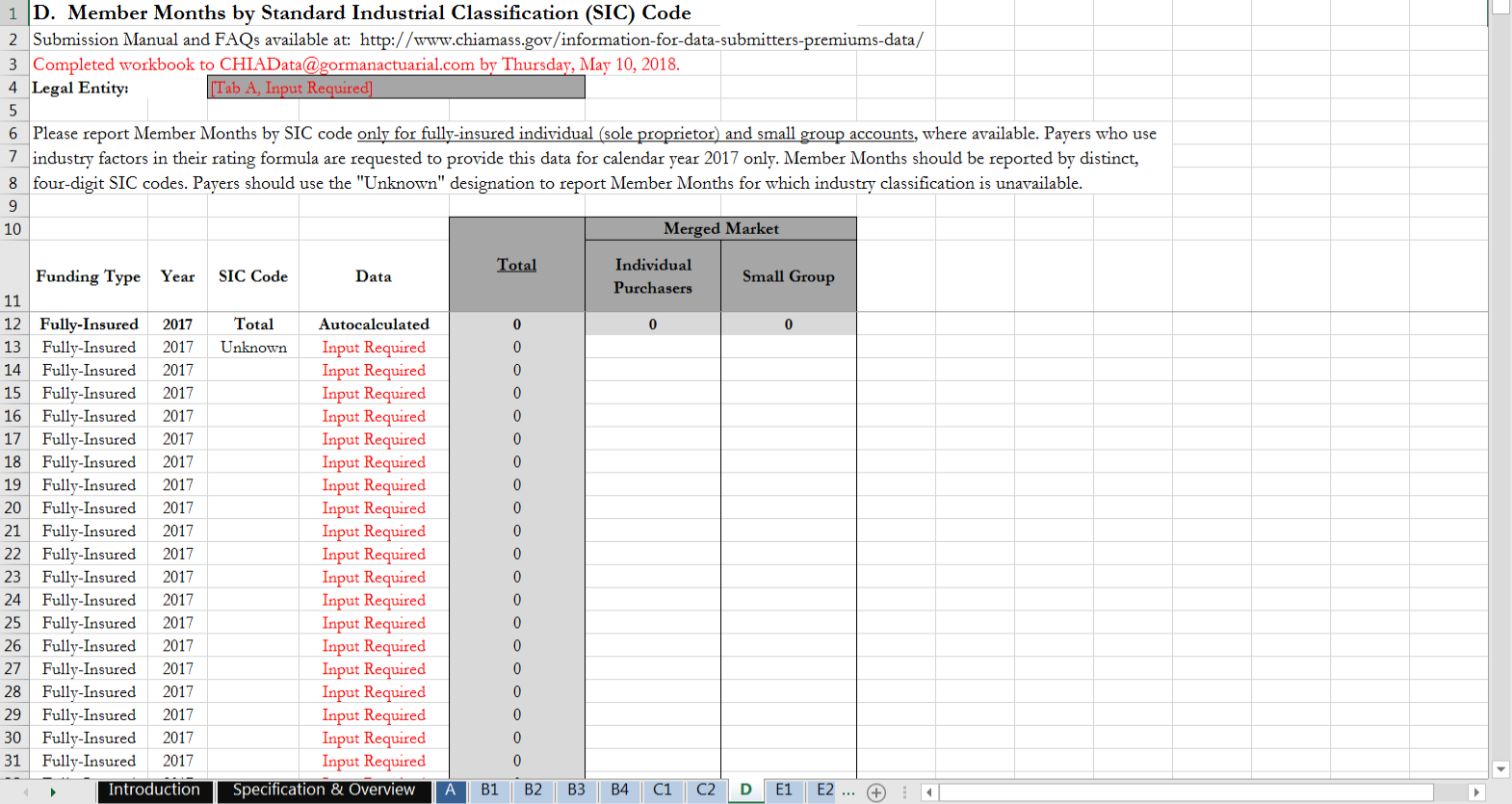 A line was added to row 13 to document member months without known industry codes.
Updated Tab G: Reconciliation
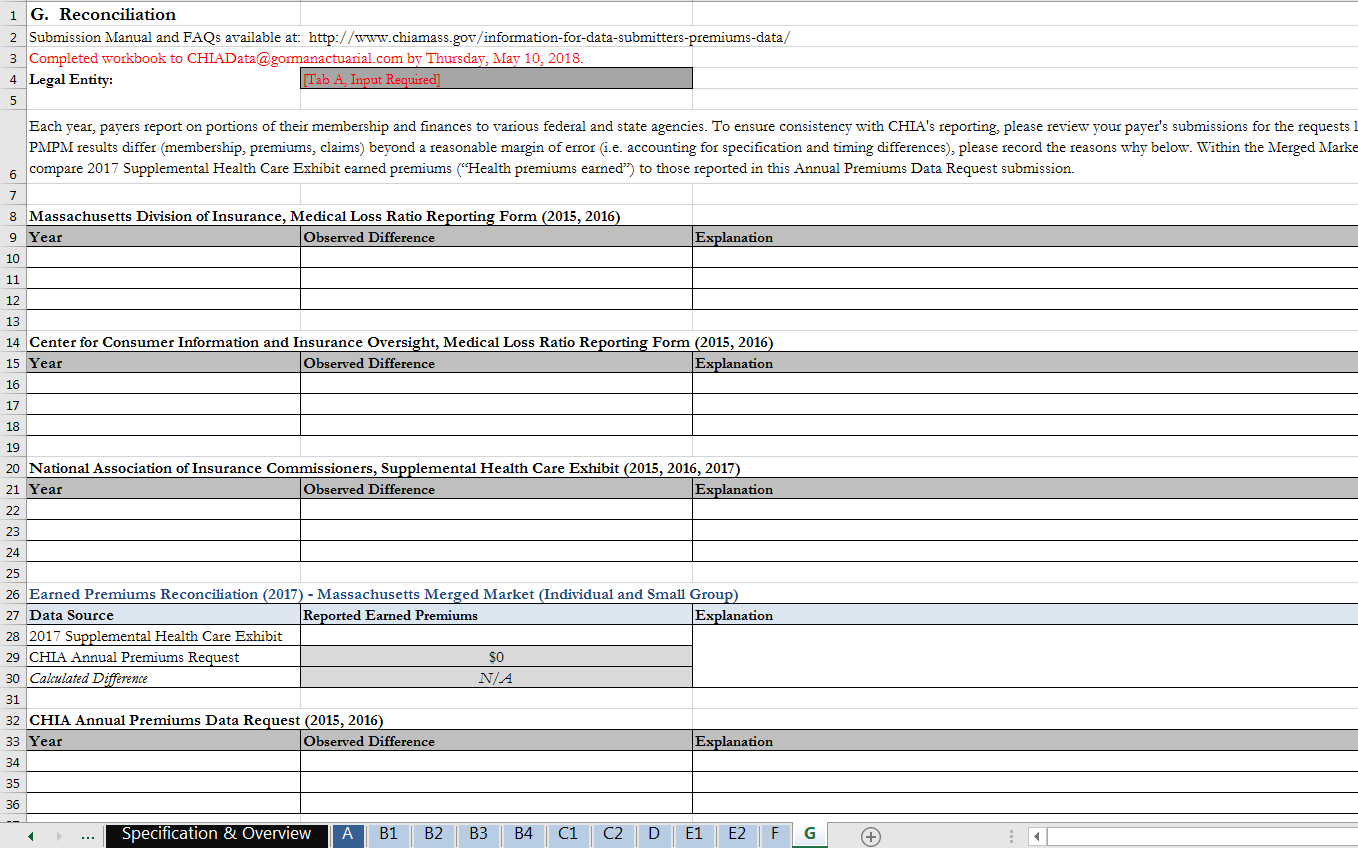 Reconcile against Massachusetts MLR form rather than ACFS
Reconcile 2017 Merged Market aggregate premiums between SHCE and this data submission
2018 Annual Premiums Request Deadlines
Completed workbooks (containing data for 2015-2017 plan years) should be submitted to CHIAData@gormanactuarial.com by May 10, 2018.

CHIA will follow up with payers in July to collect Risk Adjustment and MLR Rebate amounts for 2017.
2018 Annual Premiums Request Timeline
Contact Information – New Actuarial Firm
For Annual Premiums technical questions and data submission:
Contact CHIAData@gormanactuarial.com
Next Meetings
April 10, 2018 @ 2:00 pm

May 8, 2018 @ 2:00 pm
Questions?